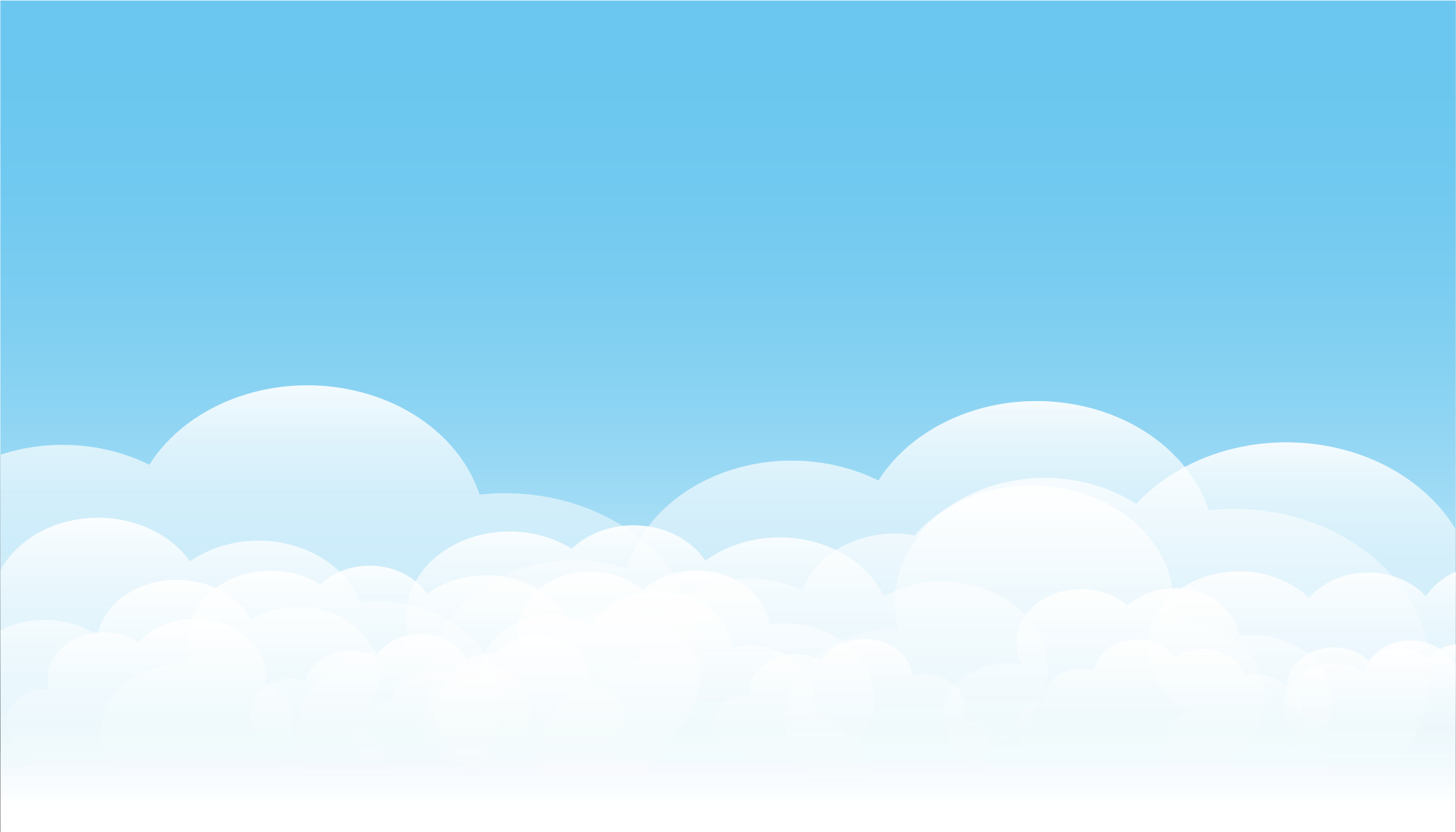 KHỞI ĐỘNG
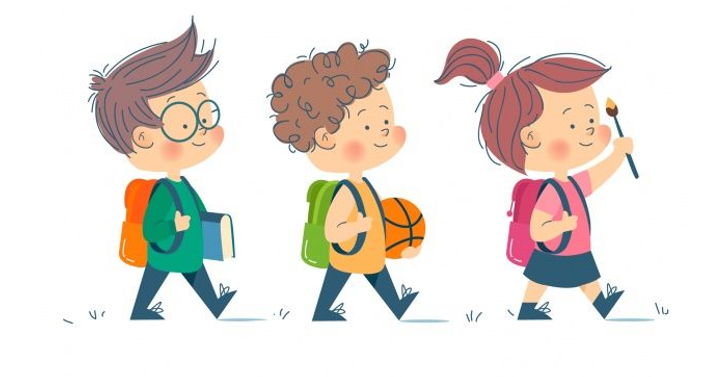 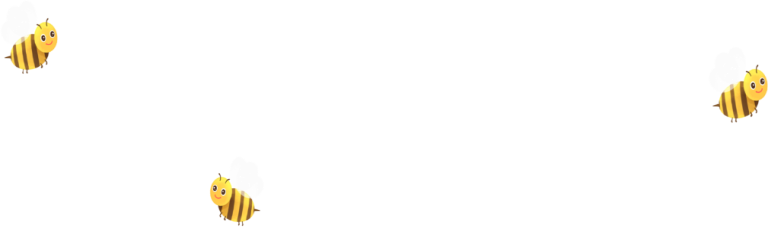 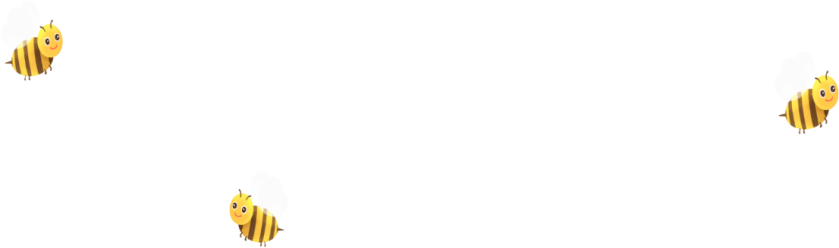 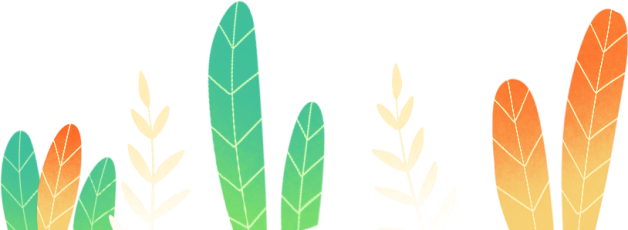 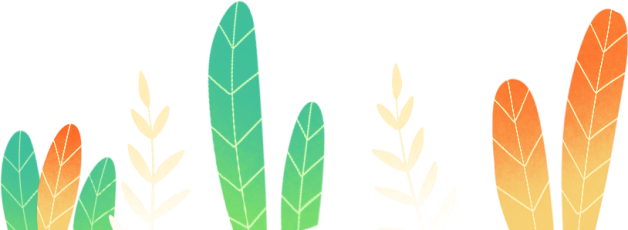 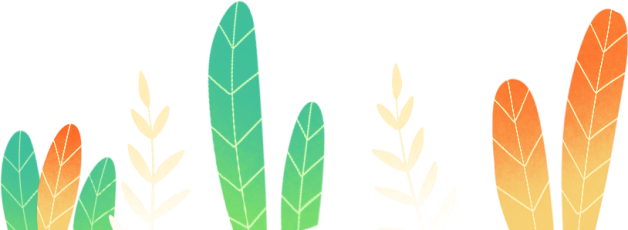 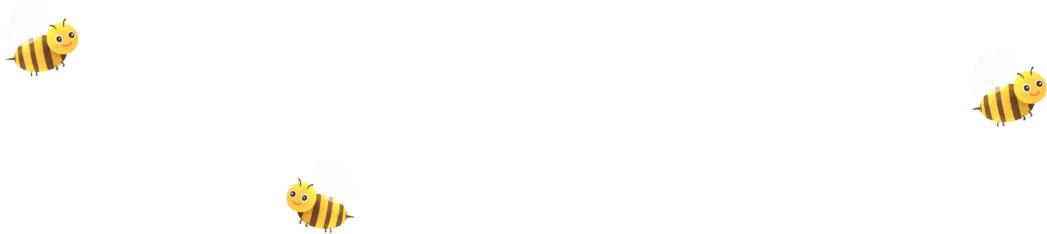 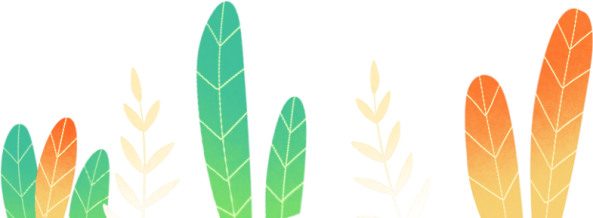 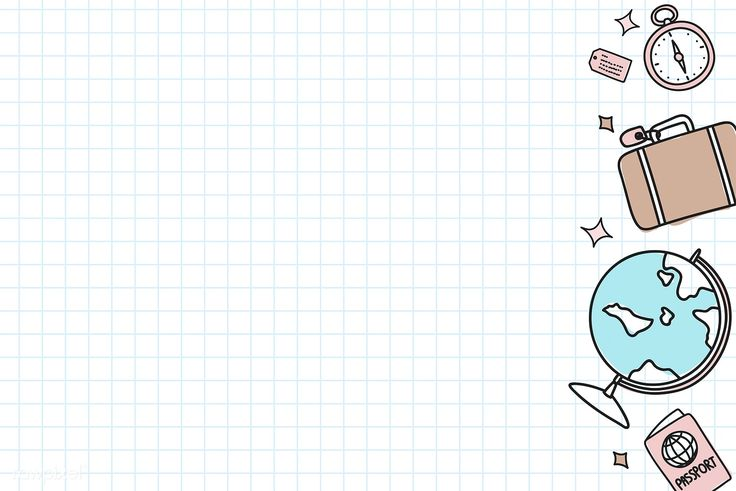 Em hãy nêu đặc điểm của đồng bằng duyên hải miền Trung?
Em hãy đọc tên các đồng bằng duyên hải miền Trung và chỉ trên lược đồ
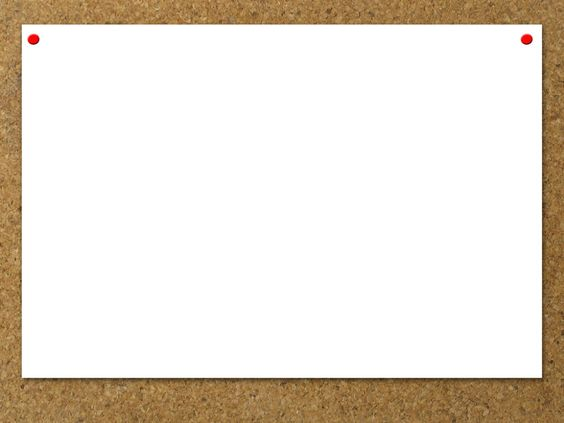 MÔN: ĐỊA LÝ
Người dân và hoạt động sản xuất ở đồng bằng duyên hải miền Trung
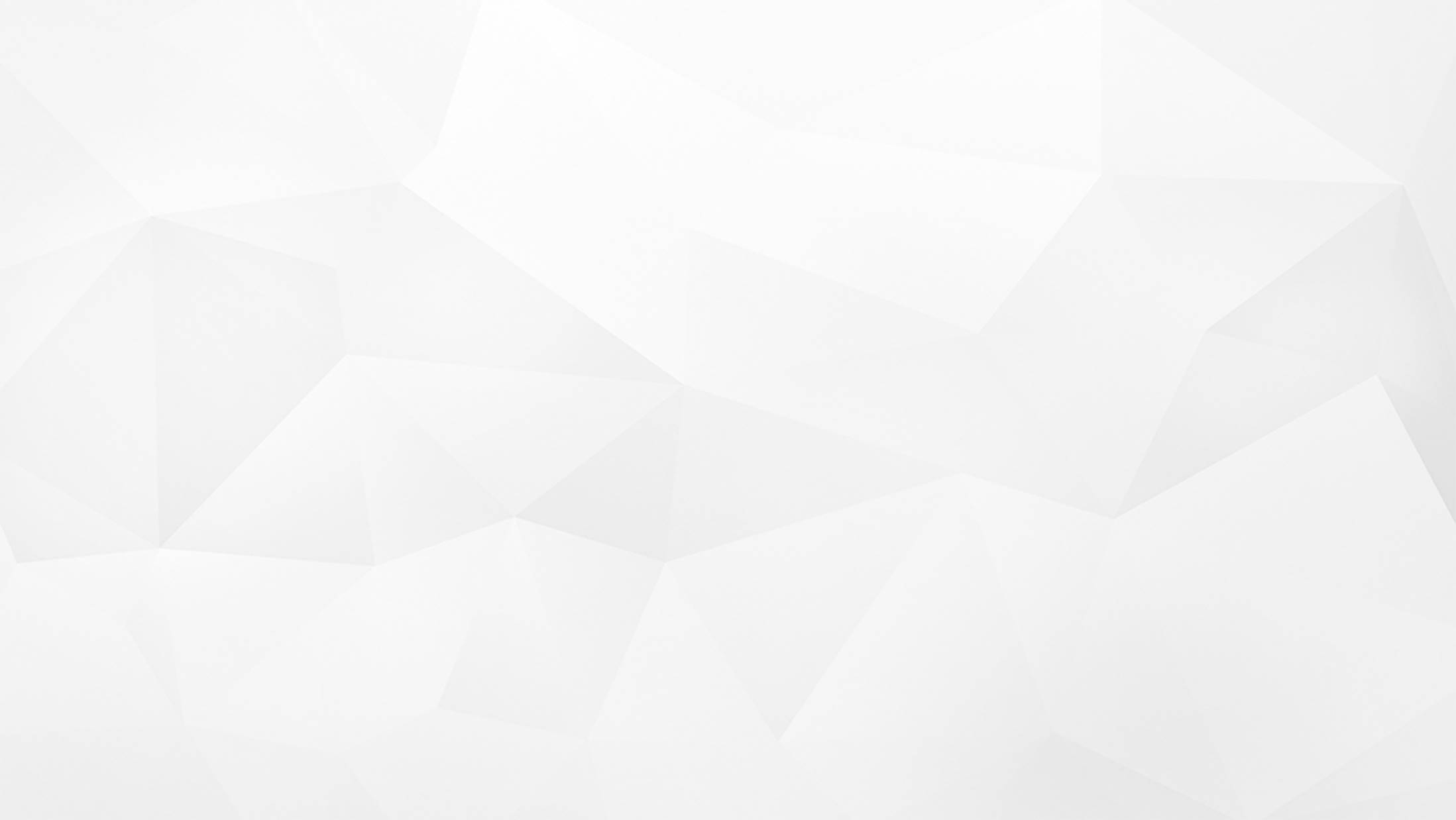 Yêu cầu cần đạt
Biết dân tộc chủ yếu ở ĐB duyên hải miền Trung: người Kinh, người Chăm.
01
Trình bày một số nét tiêu biểu về hoạt động sản xuất: trồng trọt, chăn nuôi, đánh bắt, nuôi trồng, chế biến thủy sản.
02
I. Dân cư tập trung khá đông đúc:
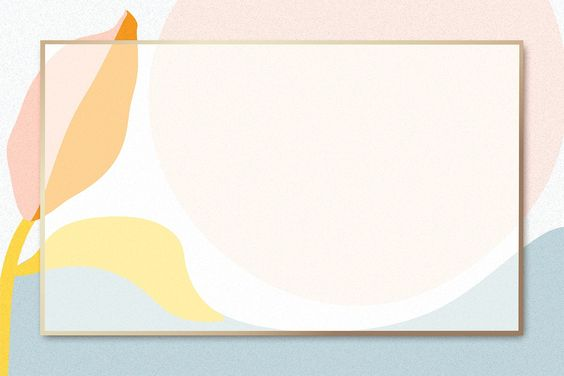 Thảo luận nhóm
- So sánh lượng người sinh sống ở vùng ven biển miền Trung so với ở vùng núi Trường Sơn.
- So sánh lượng người sinh sống ở vùng ven biển miền Trung so với ở vùng đồng bằng Bắc Bộ và đồng bằng Nam Bộ.
- Số người ở vùng ven biển miền Trung nhiều hơn so với số người ở vùng núi Trường Sơn.
- Số người ở vùng ven biển miềnTrung ít hơn ở vùng đồng bằng Bắc Bộ và đồng bằng Nam Bộ.
1. Dân cư tập trung khá đông đúc:
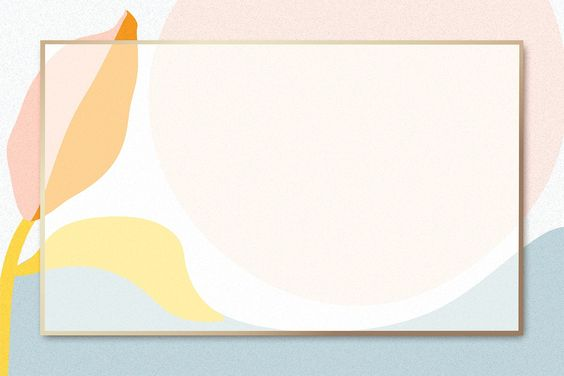 - Dân cư ở vùng đồng bằng duyên hải miền Trung khá đông đúc và phần lớn họ sống ở  các làng mạc, thị xã, thành phố.
Người dân ở đồng bằng duyên hải miền Trung là người dân tộc nào?
- Người dân ở đồng bằng duyên hải miền Trung chủ yếu là người Kinh, người Chăm và một số dân tộc ít người khác.
Hình 1:Trang phục của phụ nữ Chăm
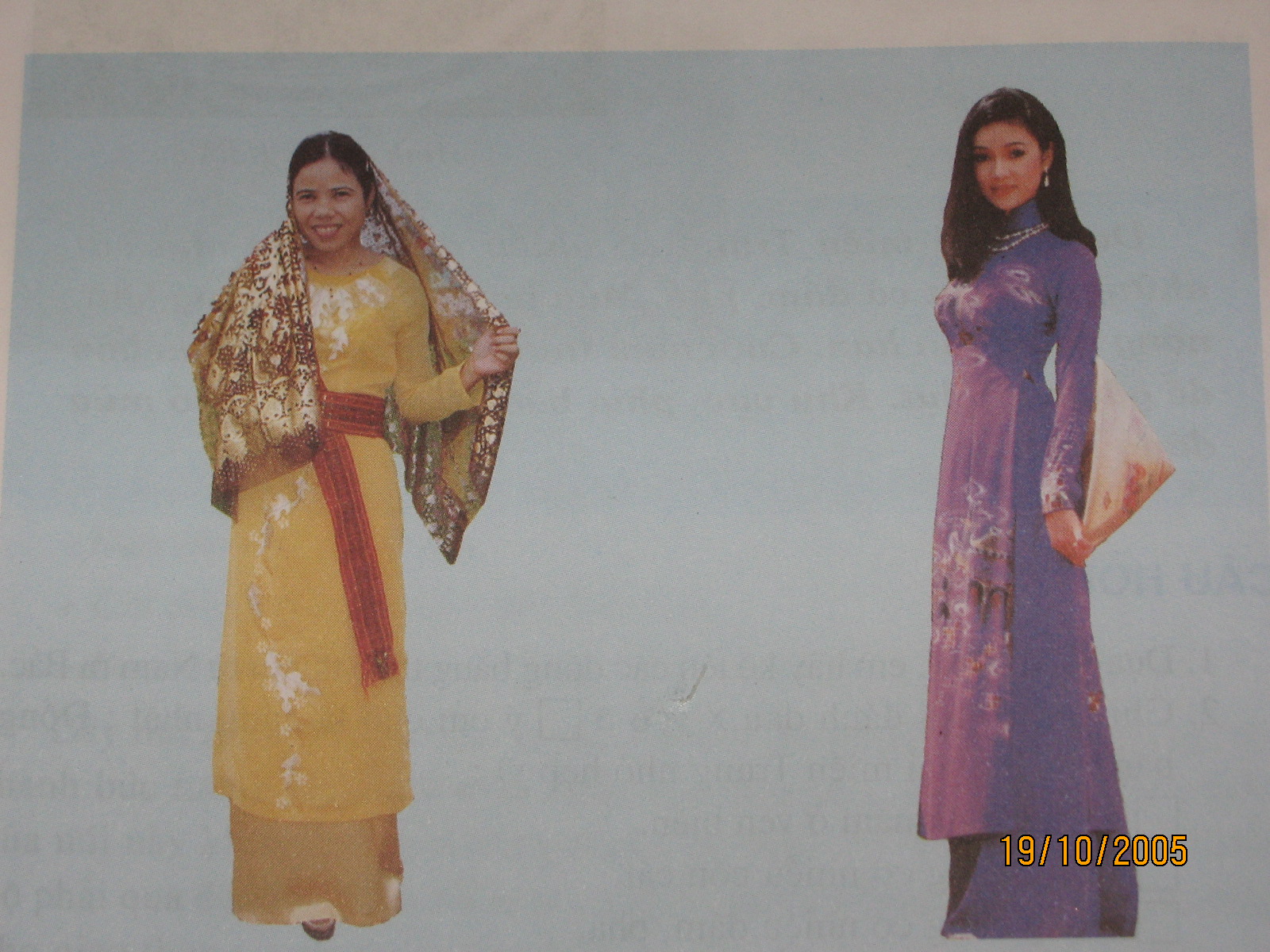 Hình 2: Trang phục của phụ nữ Kinh
Em có nhận xét gì về trang phục của phụ nữ Chăm, phụ nữ Kinh?
Trang phục của phụ nữ Kinh: mặc áo dài, cổ cao.
Trang phục của phụ nữ Chăm: mặc áo, váy dài, có đai 
thắt ngang và khăn choàng đầu.
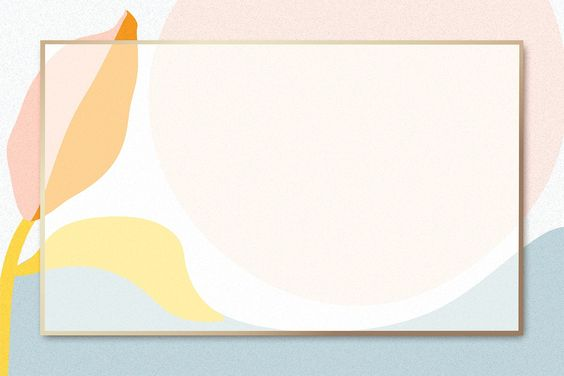 2. Hoạt động sản xuất của người dân:
Đọc ghi chú các ảnh từ hình 3 đến hình 8 và cho biết tên các hoạt động sản xuất.
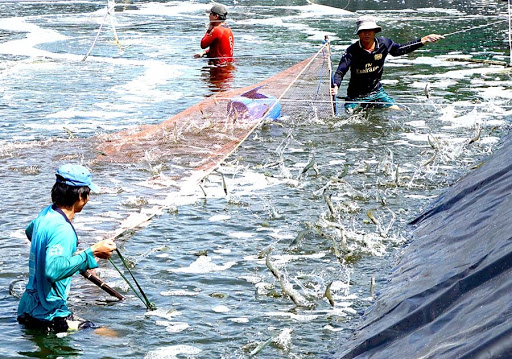 Nuôi tôm
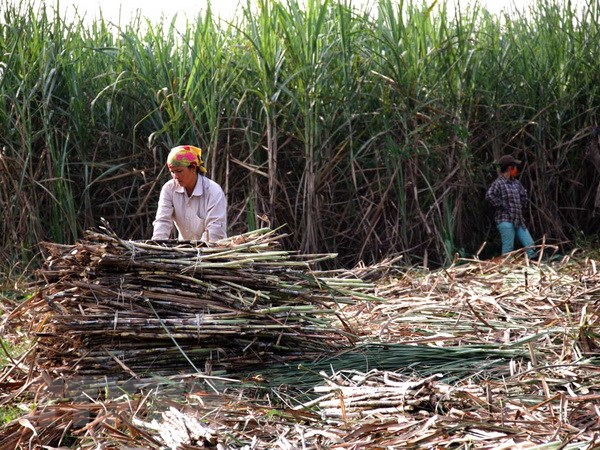 Trồng mía
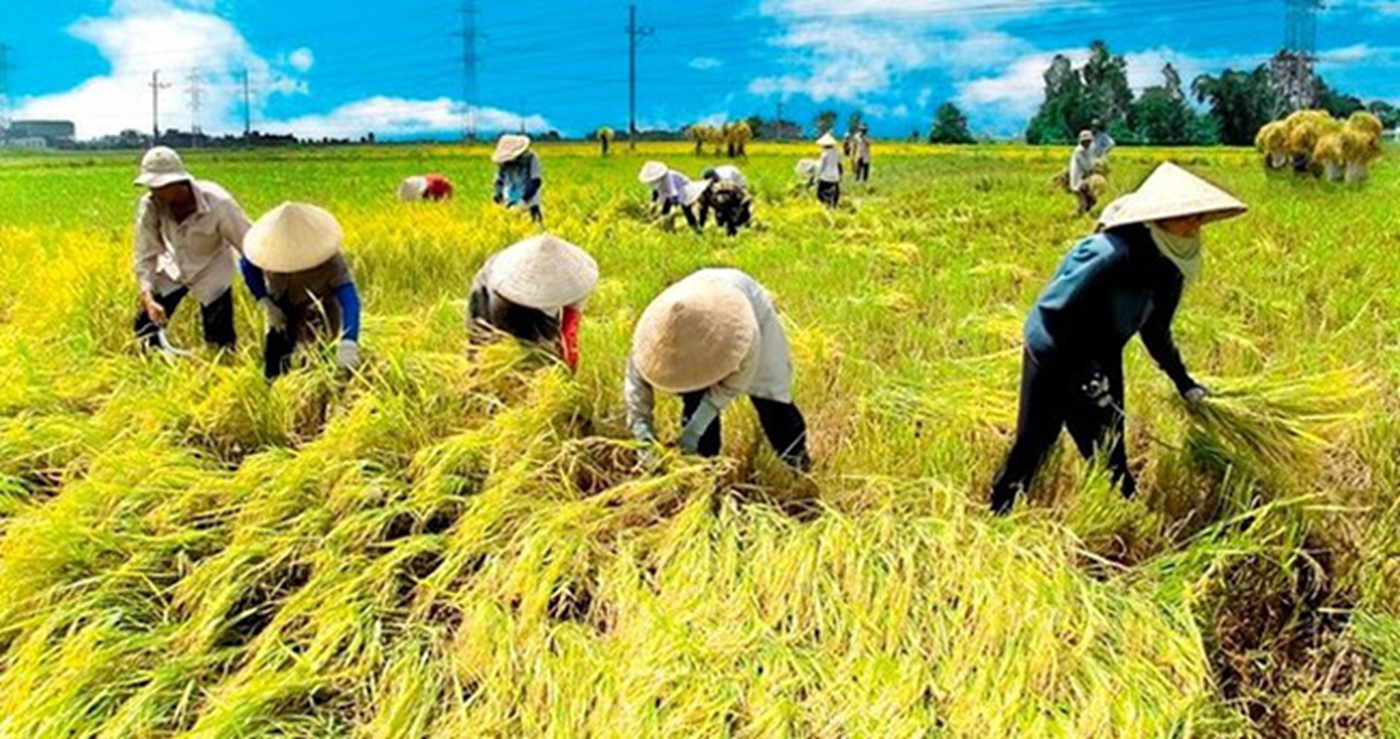 Trồng lúa
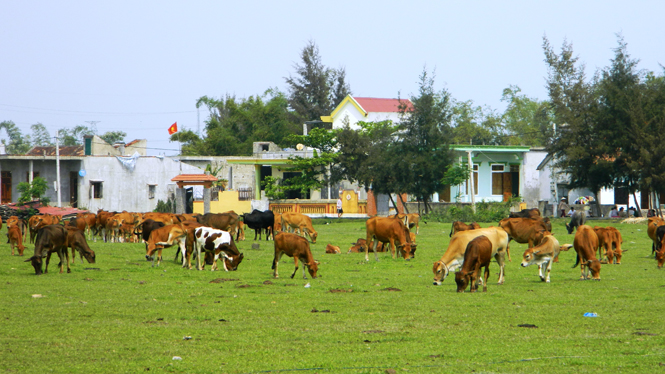 Chăn nuôi bò
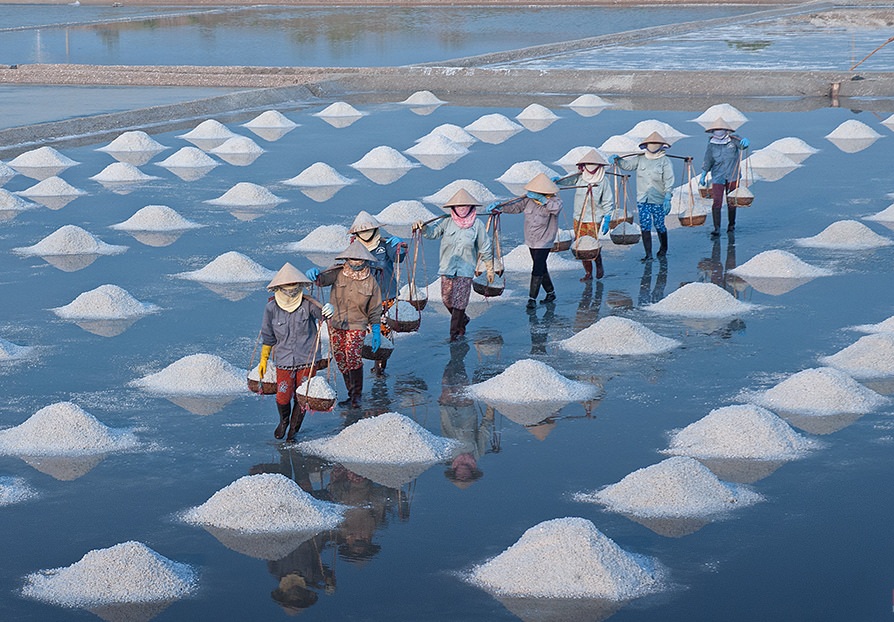 Làm muối
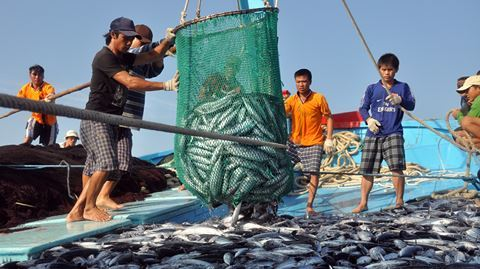 Đánh bắt cá
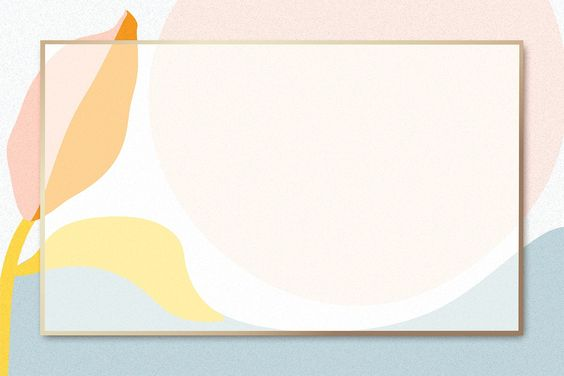 Kết luận: Người dân nơi đây đã có những hoạt động sản xuất như: trồng lúa, mía; chăn nuôi gia súc; đánh bắt cá, nuôi tôm và làm muối.
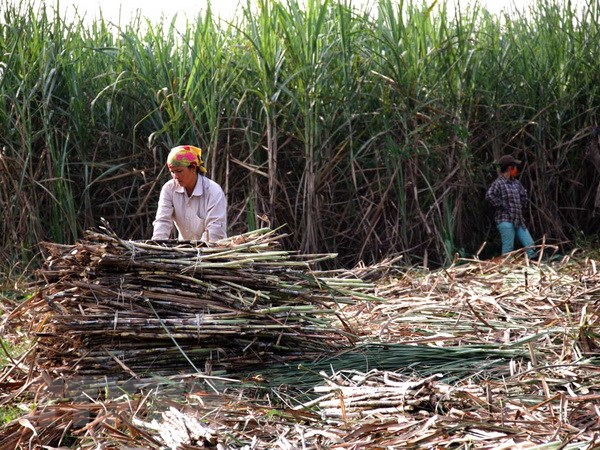 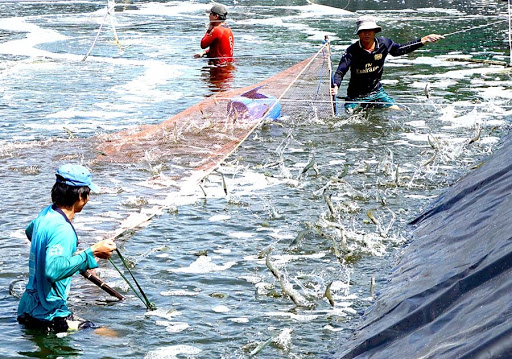 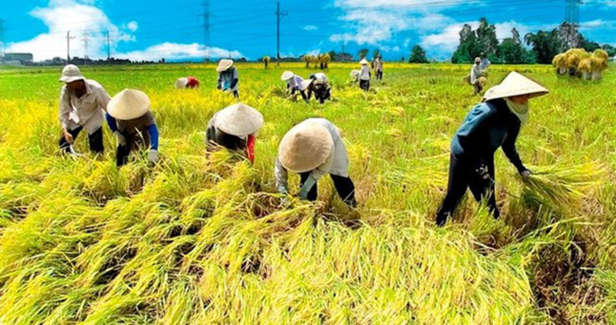 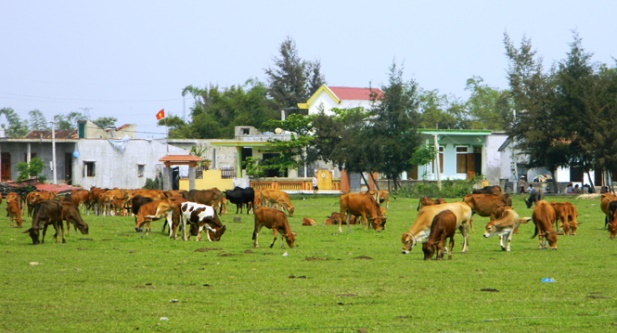 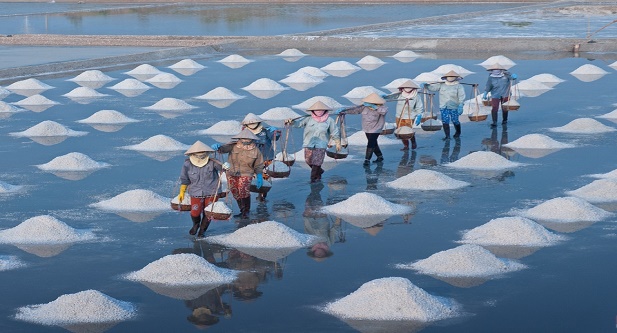 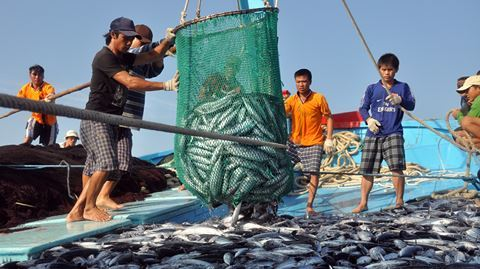 Xếp tên hoạt động sản xuất ở các hình theo nhóm ngành sản xuất cho phù hợp.
Thảo luận nhóm
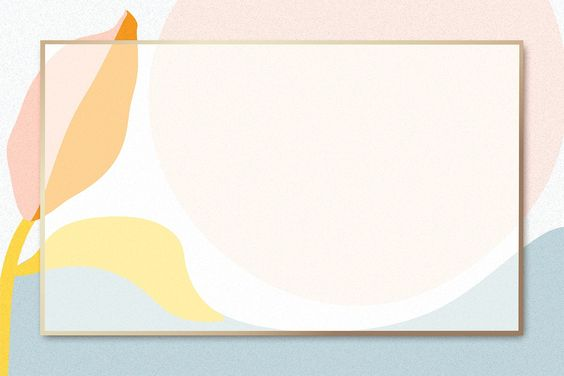 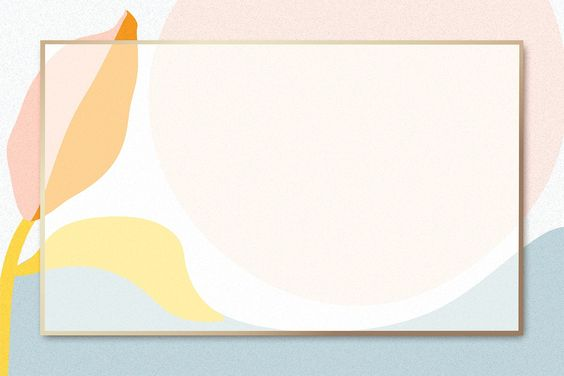 Các hoạt động sản xuất của người dân ở đồng bằng duyên hải miền Trung đa số thuộc ngành nông – ngư nghiệp.
Đọc bảng: Tên hoạt động sản xuất và một số điều kiện cần thiết để sản xuất, giải thích vì sao đồng bằng duyên hải miền Trung lại có các hoạt động sản xuất trên.
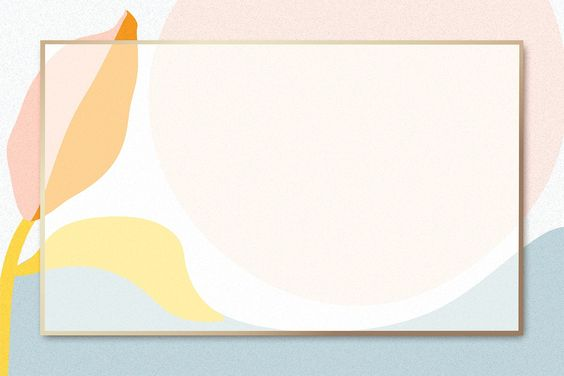 Kết luận:  Mặc dù thiên nhiên thường gây bão lụt và khô hạn, người dân miền Trung vẫn luôn khai thác các điều kiện để sản xuất ra nhiều sản phẩm phục vụ nhân dân trong vùng và các vùng khác cũng như xuất khẩu.
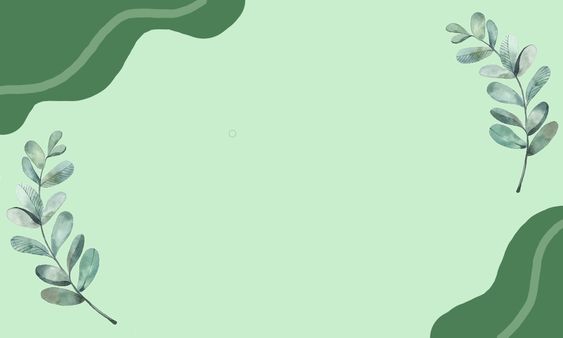 GHI NHỚ
  	   Ở đồng  bằng  duyên hải miền Trung dân cư tập trung khá đông đúc, chủ yếu là người Kinh và  người Chăm.  Nghề chính  của họ là nghề nông , làm muối , đánh bắt , nuôi trồng và chế biến thuỷ sản.
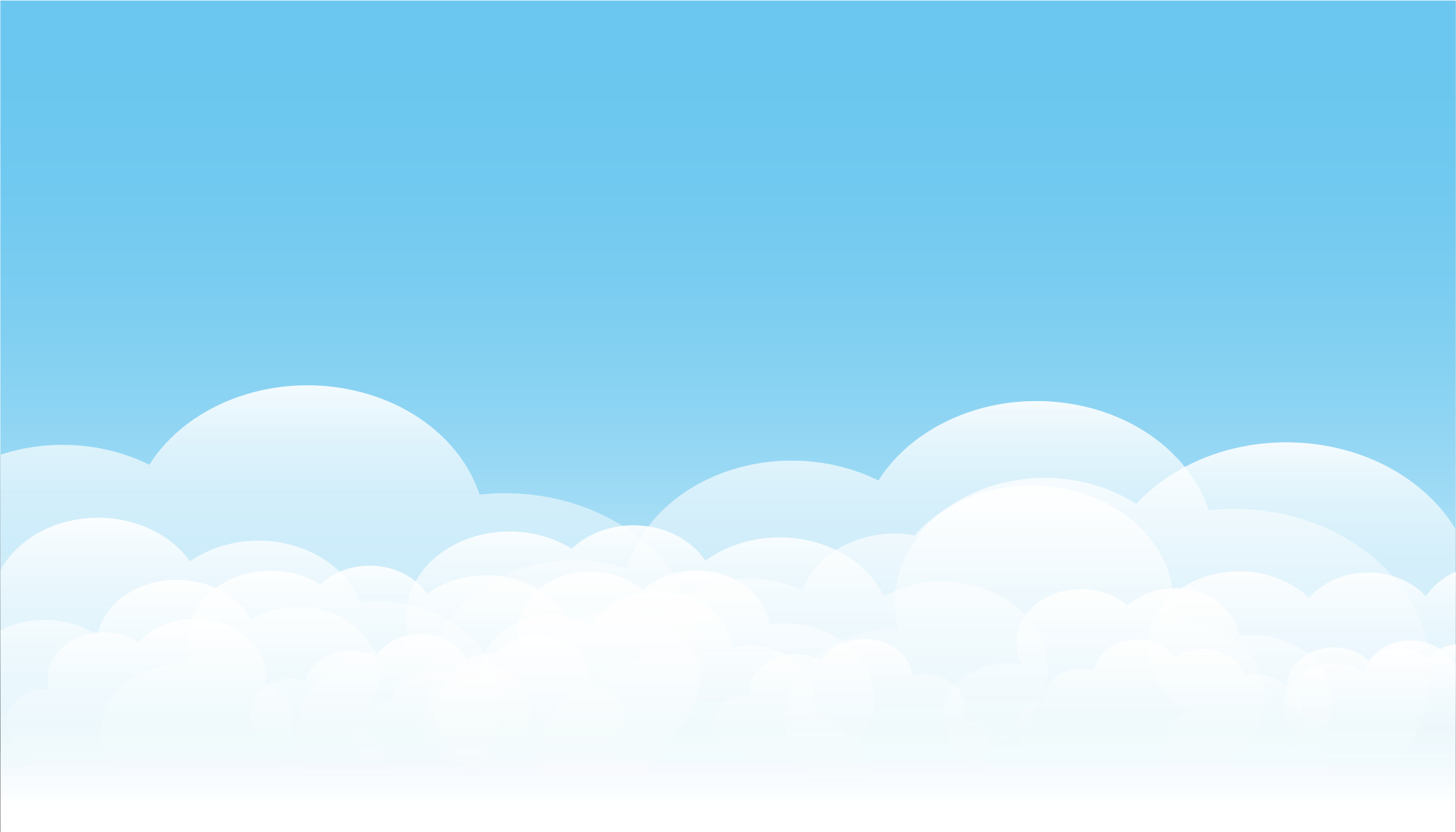 VẬN DỤNG
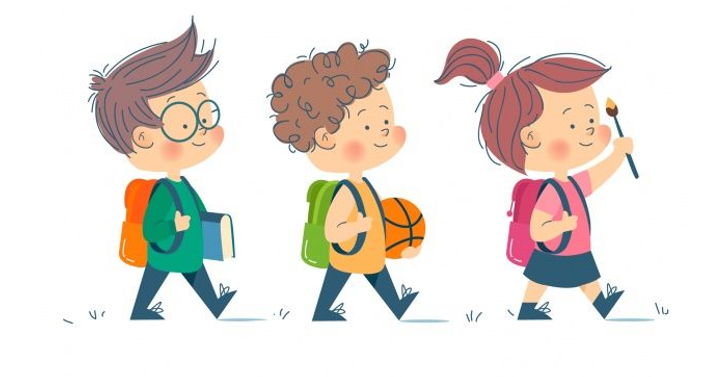 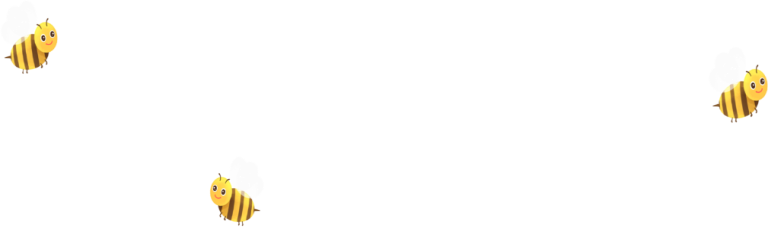 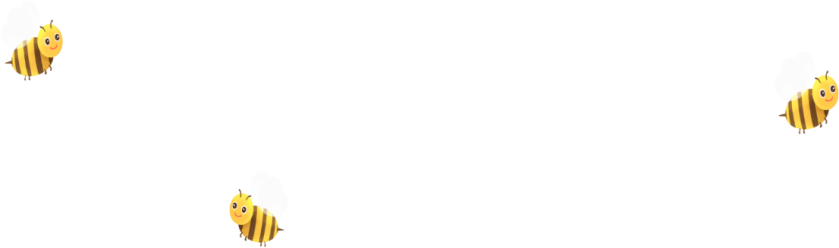 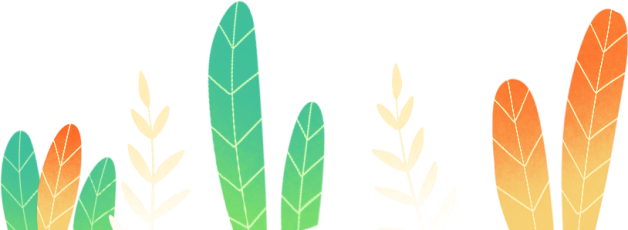 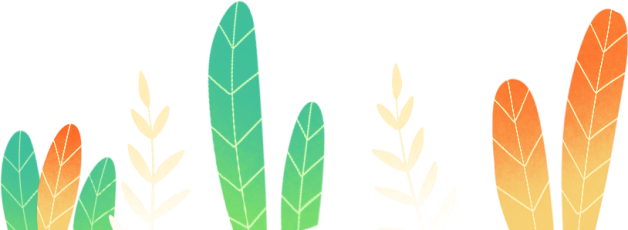 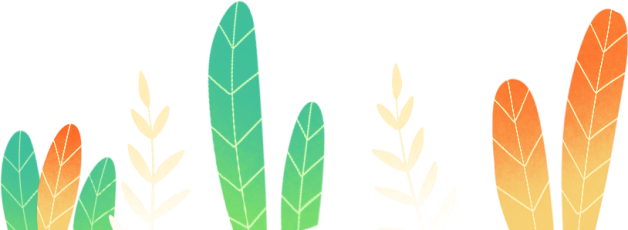 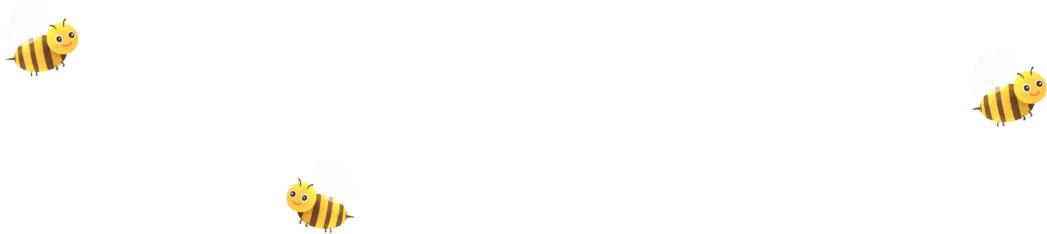 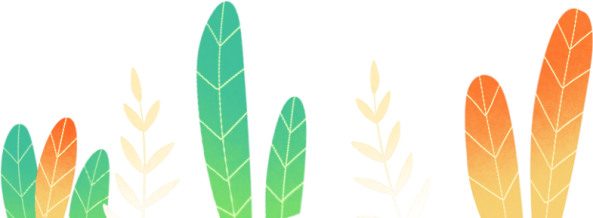 TRÒ CHƠI: Em làm giám khảo!
Ghi Đ vào ô trống trước ý đúng, ghi S vào ô trống trước ý sai trong mỗi câu sau: 
1. Ở đồng bằng duyên hải miền Trung
      Dân cư rất đông đúc, chủ yếu là người Kinh và người Chăm.
      Dân cư khá đông đúc, chủ yếu là người Kinh và người Chăm.
2. Nghề chính của họ là
      Nghề nông và làm muối.
      Nghề nông, làm muối, đánh bắt, nuôi trồng và chế biến thuỷ sản.
S
Đ
S
Đ
S